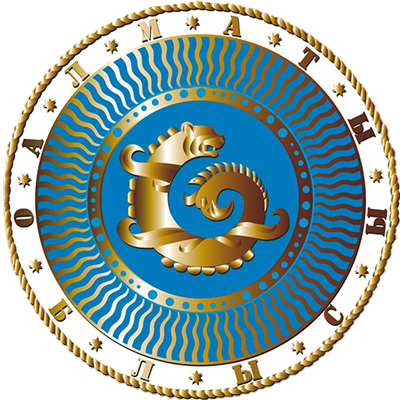 Гражданский бюджет 
Управление здравоохранения 
Алматинской области
Государственная программа развития здравоохранения Республики Казахстан «Денсаулық» на 2020-2025 годы
На госдарственную программу развития здравоохранения Республики Казахстан  на 2020-2025 годы выделенно 6 643,6 млн тенге. Дорожная карта 2020-2021 год выделено 1,366 млн.тенге. В том числе:
Совершенствование законодательства;
Повышение качества и доступности медицинских услуг;
Управление общественным здоровьем — акцент на профилактику;
Гарантированный объем медпомощи и система обязательного соцмедстрахования;
Доступность лекарств — новые правила ценообразования;
Развитие инфраструктуры здравоохранения;
Повышение кадрового потенциала;
Внедрение передовых методов лечения;
Цифровизация системы здравоохранения.
На целевые текущие трансферты выделено 5 995 101,0 тыс тенге. В том числе, на закуп вакцин и других иммунобиологических препаратов выделено 4 639 930,0 тыс.тенге; на пропаганду здорового образа жизни выделено 29 694,0 тыс. тенге; на реализацию мероприятий по профилактике и борьбе со СПИД выделено 172 203,0 тыс.тенге.
Объем бюджетных средств
на 2021 год
тыс.тенге
Назарларыңызға рахмет!
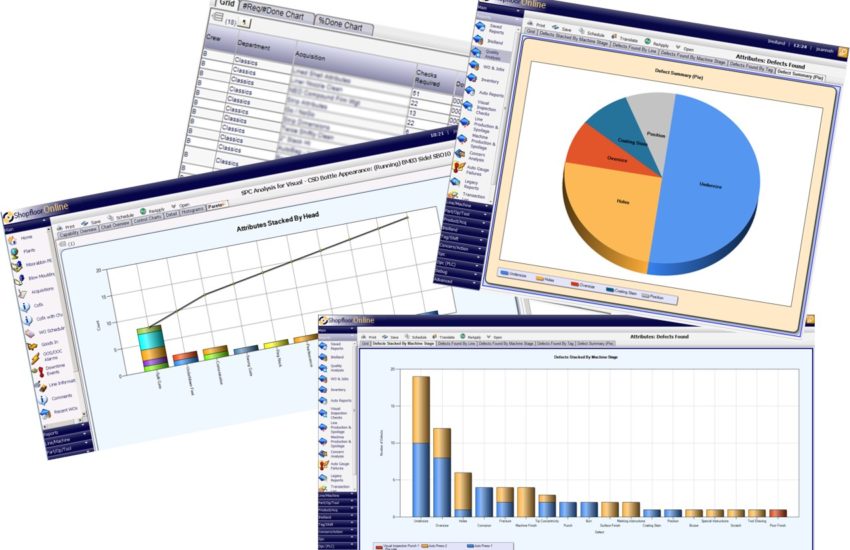